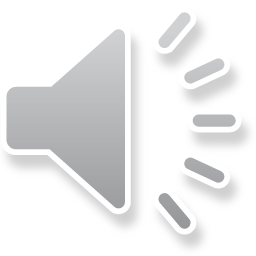 Lockdown Photography
Ryecroft Middle School
Year 8
January 2021
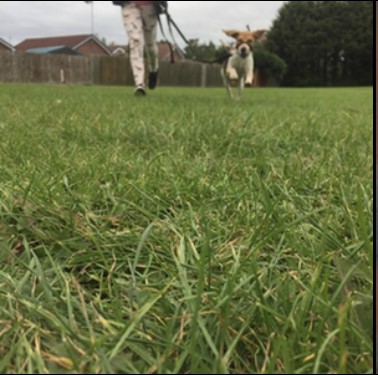 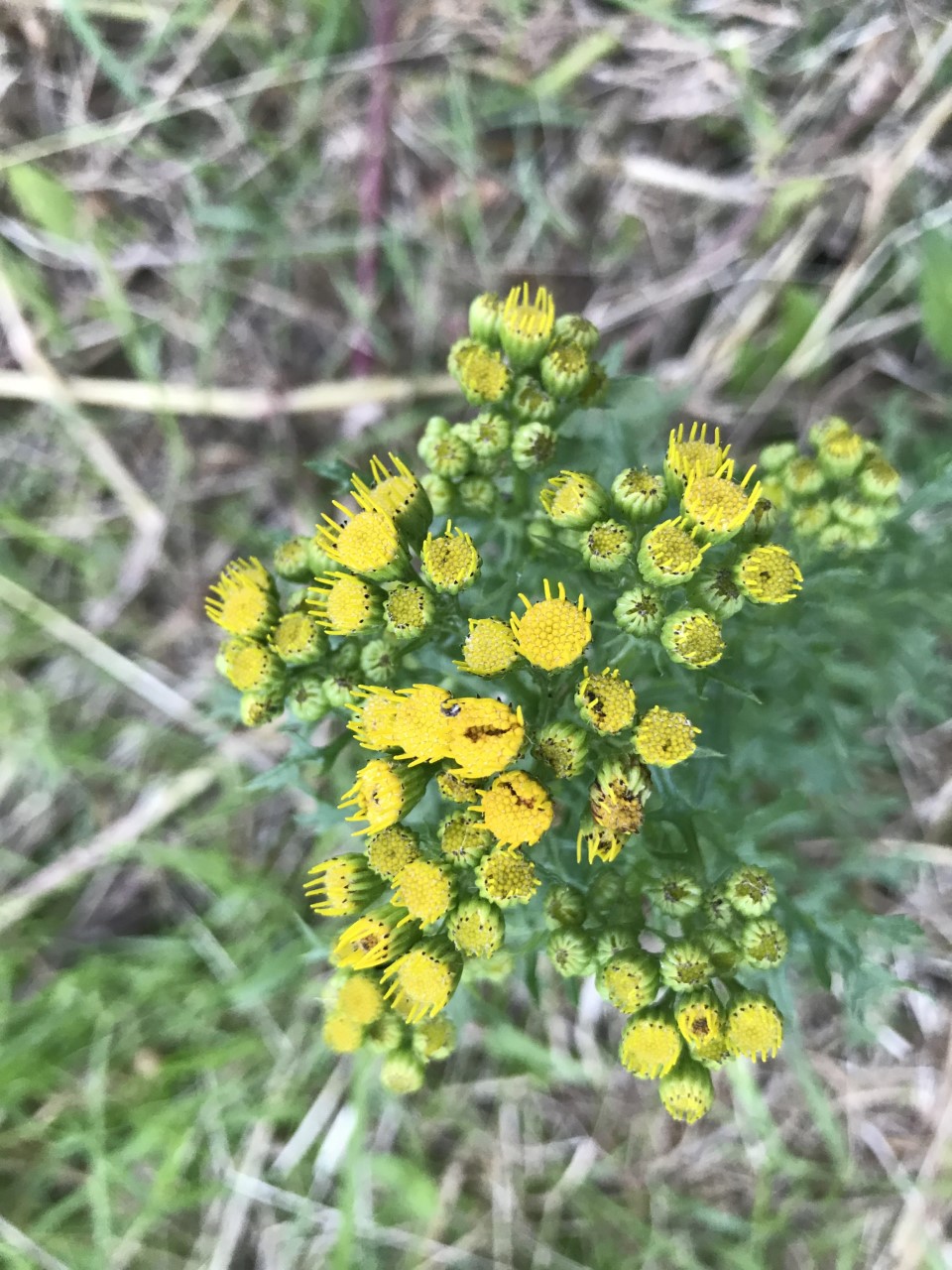 Thanks to the photographers. . . . .
Poppy 
Emily
Matthew
Lexi 
Madison
Elisha 
Calum
If you would like to contribute to the next gallery . . .
Email your work to Miss Alston
dalston@ryecroft.staffs.sch.uk